Field of a system of charges at large distances
LL2 section 66
Approximate form at large distances
Exact retarded potentials (62.9) and (62.10)
r.n is neglected in the denominators
But not in the retarded times
tr = t - R/c = t – R0/c + r.n/c
because r and j might change a lot during the time r.n/c even if that time is short compared to R0/c.
Note that both f and A go as 1/R0
Large distances
“Wave-zone”.  Field looks like a plane wave in a small region.
Need R0 >> l.
Need R0 >> size of the distribution
Plane waves:
We need only A, not f, to find the fields in the wave zone.
(47.3)
Evaluated at the retarded time 
t’ = t - R/c
Since A goes as 1/R0, the field in the wave zone also goes as 1/R0
If the source is a single point charge, use the Lienard-Wiechert potentials
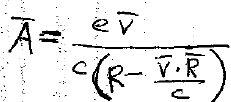 (63.5), exact
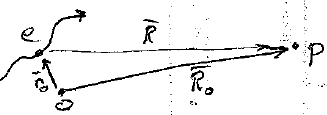 At large distances R       R0 (constant)
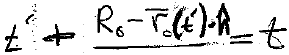 Then equation (63.1) for the retarded time t’
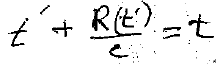 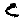 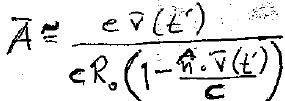 , where  t’-r0(t’).n/c = t – R0/c determines t’
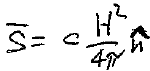 Energy flux density
Energy Flux = amount of energy per unit time passing through area df = R02do
LL calls this “Intensity” dI, which is usually reserved for <S>t
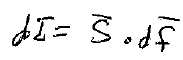 Solid angle
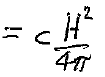 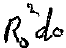 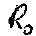 Since H2 ~ 1/R02, dI is the same for all distances if t - R0/c is the same for them
Units of dI = speed x energy density x area = Power
Spectral resolution of radiated waves
Substitute the monochromatic parts from the Fourier expansion
Time-dependent fields
What is the total energy radiated from a non-periodic event, e.g. a collision?
dEnw = energy radiated into do with frequencies in the range w to w + dw
From (49.8) for any time dependent field f
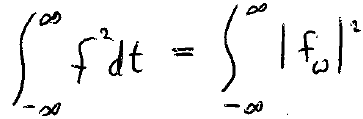 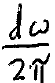 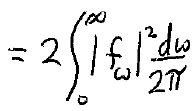 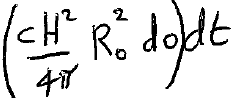 From (66.6), the radiated intensity is
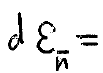 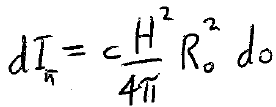 The part of the total radiated energy that is within the interval dw/2p
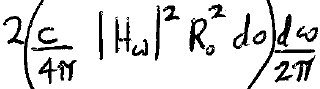 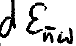 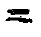 wth coefficient in Fourier expansion of current density
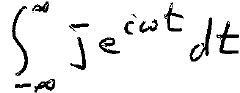 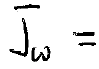 Substitute into (66.7)
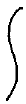 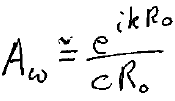 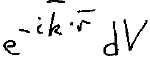 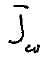 Line integral along trajectory of particle